СОДЕРЖАНИЕ РАБОТЫ С ДЕТЬМИ ДОШКОЛЬНОГО ВОЗРАСТА ПО ОБРАЗОВАТЕЛЬНОЙ ОБЛАСТИ «СОЦИАЛИЗАЦИЯ» (РАЗВИТИЕ ИГРОВОЙ ДЕЯТЕЛЬНОСТИ ДЕТЕЙ ДОШКОЛЬНОГО ВОЗРАСТА)
Подготовила: воспитатель
                      МБДОУ № 41 «Чебурашка»       Столярова В.В.
ЦЕЛЬ - освоения первоначальных представлений социального характера и включения детей в систему социальных отношений.ЗАДАЧИ:  - развитие игровой деятельности детей- приобщение к элементарным общепринятым нормам и правилам взаимоотношения со сверстниками и взрослыми ( в том числе моральными);- формирование гендерной, семейной, гражданской принадлежности, патриотических чувств, чувства принадлежности к мировому сообществу.
развитие игровой деятельности детей:
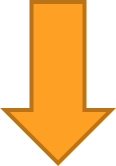 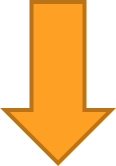 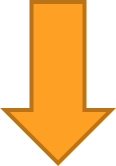 Сюжетно-ролевые игры
Подвижные игры
Театрализованные игры
Дидактические игры
3-5 лет
-Поощрять участие детей в совместных играх.
-Развивать умение выбирать роль, выполнять в игре с  игрушками несколько взаимосвязанных действий 
-Развивать умение взаимодействовать и ладить друг с  другом в непродолжительной совместной игре. 
-Формировать у детей умение договариваться о том, что они будут строить.
-Формировать у детей умение соблюдать в процессе игры правила поведения.
Сюжетно-ролевые игры
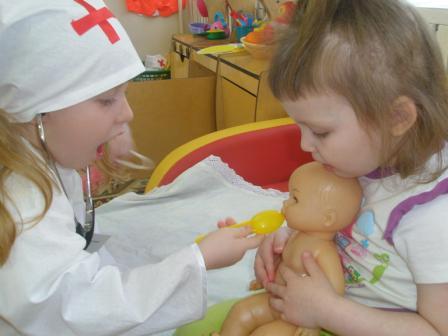 3-5 лет
Подвижные игры
-Развивать активность детей в двигательной деятельности.
- Организовывать игры со всеми детьми. 
-Постепенно вводить игры с более сложными правилами и сменой видов движений. 
- Развивать творческие способности детей в играх (придумывание вариантов игр, комбинирование движений).
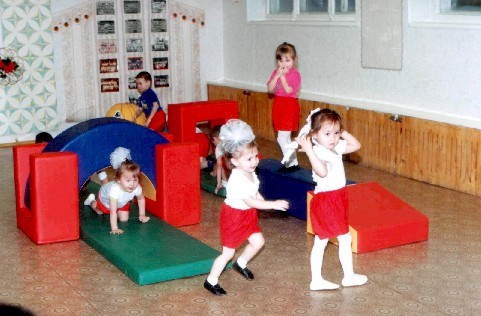 3-5 лет
- Пробуждать интерес детей к театрализованной игре. 
- Развивать умение имитировать характерные действия персонажей, передавать эмоциональное состояние человека. 
- Знакомить детей с приемами вождения настольных кукол. 
- Побуждать детей к проявлению инициативы и самостоятельности в выборе роли, сюжета, средств перевоплощения.
Театрализованные игры
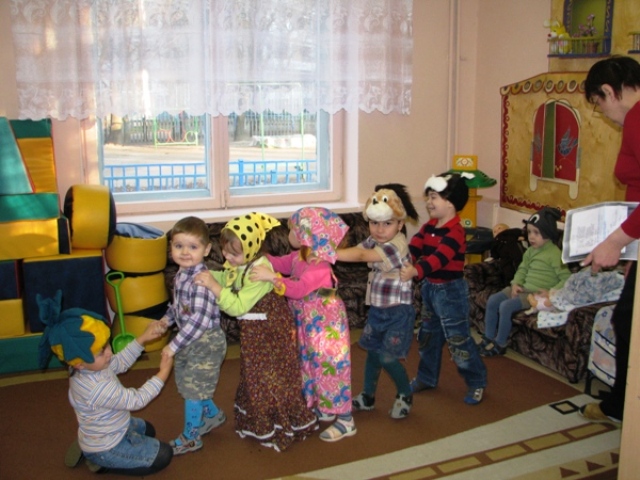 3-5 лет
Дидактические игры
- Закреплять умение подбирать предметы по цвету и величине. 
- Учить собирать картинку из 4-6 частей («Наша посуда», «Игрушки» и др.).
- Знакомить с дидактическими играми, направленными на закрепление представлений о свойствах предметов, составлять целое из частей (кубики, мозаика). 
- Поощрять стремление детей освоить правила простейших настольно-печатных игр («Домино», «Лото»).
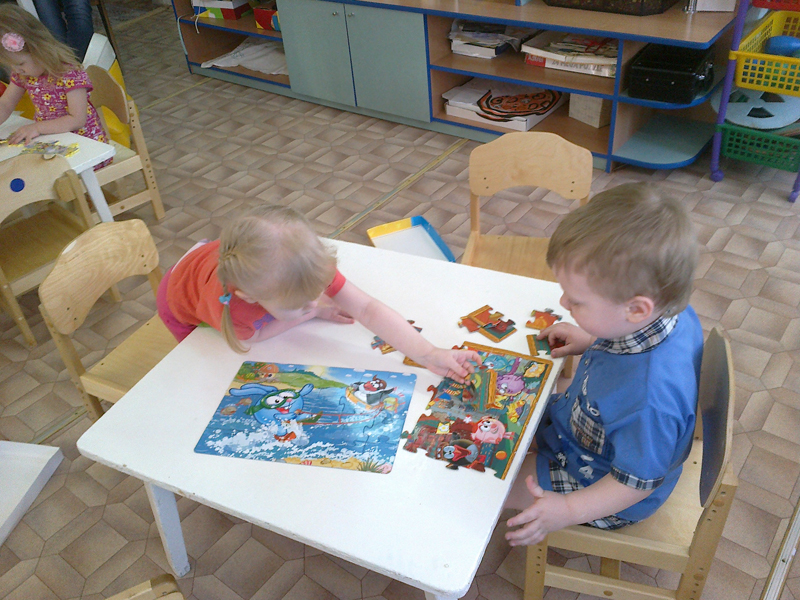 5-7 лет
Сюжетно-ролевые игры
- Продолжать формировать умение согласовывать свои действия с действиями партнеров
- Формировать привычку аккуратно убирать игрушки в отведенное для них место. 
- Воспитывать доброжелательность, готовность выручить сверстника: умение считаться с интересами и мнением товарищей по игре, справедливо решать споры.
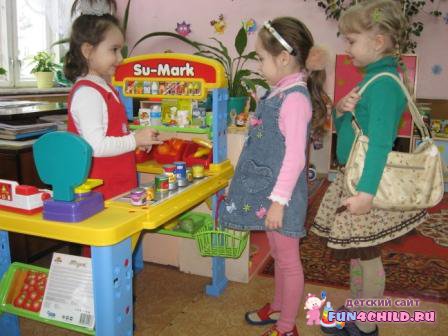 5-7 лет
Подвижные игры
- Продолжать приучать детей самостоятельно организовывать знакомые подвижные игры.
- Знакомить и развивать интерес к народным играм.
- Воспитывать умение проявлять честность, справедливость в самостоятельных играх со сверстниками. 
- Закреплять умение справедливо оценивать результаты  игры.
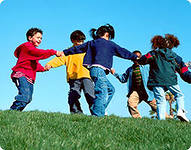 5-7 лет
- Создавать атмосферу творчества и доверия.
- Поощрять импровизацию, формировать умение свободно чувствовать себя в роли. 
- Воспитывать артистические качества, раскрывать творческий потенциал детей
- Развивать творческую самостоятельность, эстетический вкус  в  передаче образа; отчетливость произношения. 
- Воспитывать любовь к театру.
Театрализованные игры
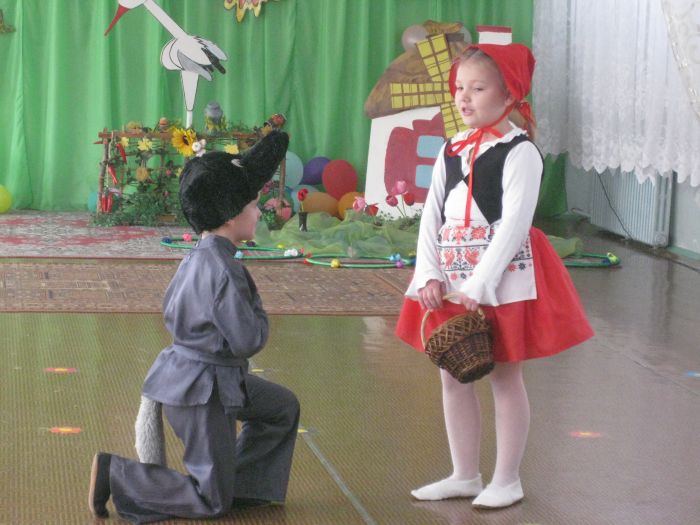 5-7 лет
- Формировать желание действовать с разнообразными дидактическими играми и игрушками (народными, электронными, компьютерными играми и др.). 
- Закреплять умение выполнять правила игры.
- Закреплять умение детей играть в различные дидактические игры (лото, мозаика и др.). 
- Развивать сообразительность, умение самостоятельно решать поставленную задачу.
Дидактические игры
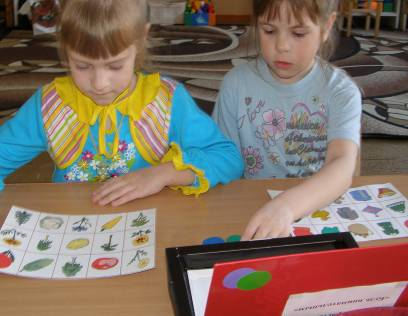 ИТОГИ :
- Самостоятельно отбирает или придумывает разнообразные сюжеты игр.
- Придерживается в процессе игры намеченного замысла, оставляя место для 
импровизации. 
- В дидактических играх договаривается со сверстниками об очередности ходов, выборе карт, схем; проявляет себя терпимым и доброжелательным партнером. 
- В беседе о просмотренном спектакле может высказать свою точку зрения. 
- Владеет навыками театральной культуры: знает театральные профессии, правила поведения в театре.
СПАСИБО ЗА ВНИМАНИЕ!!!